Washington County Transit
Transit Manager: Charles Cofta
Washington County Transit Service
Shared Ride Taxi (SRT):
Door to Door
Serves all of Washington County, into a portion of Menomonee Falls, and trips going into Ozaukee County
30 vehicles, 27 are wheelchair accessible


Washington County Commuter Express (WCCE):
  Commuter Bus Service from Washington County into    Milwaukee County
  Ended in 2023 due to low ridership
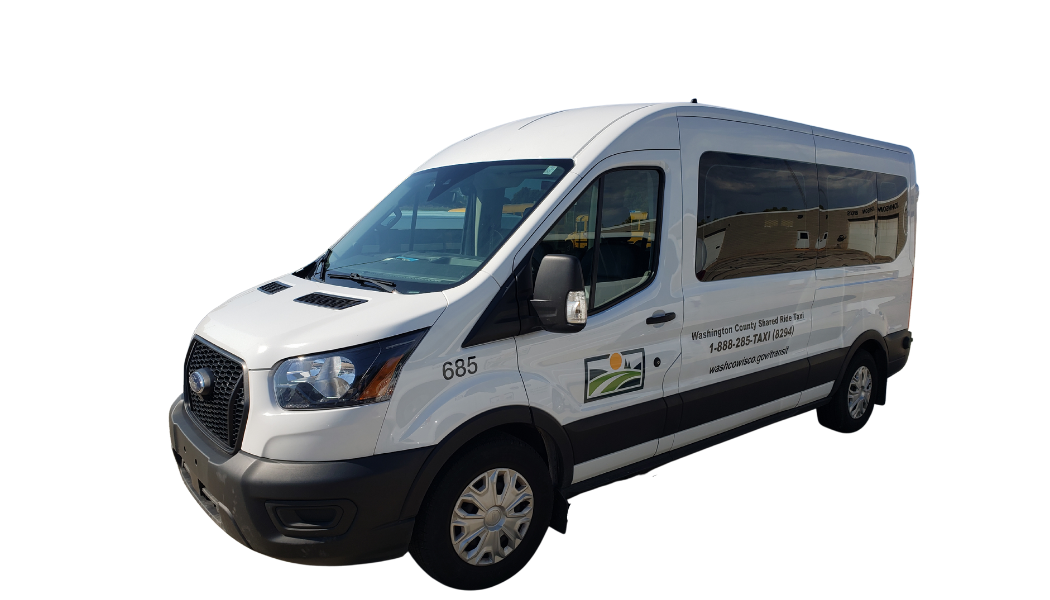 10 Year Ridership History
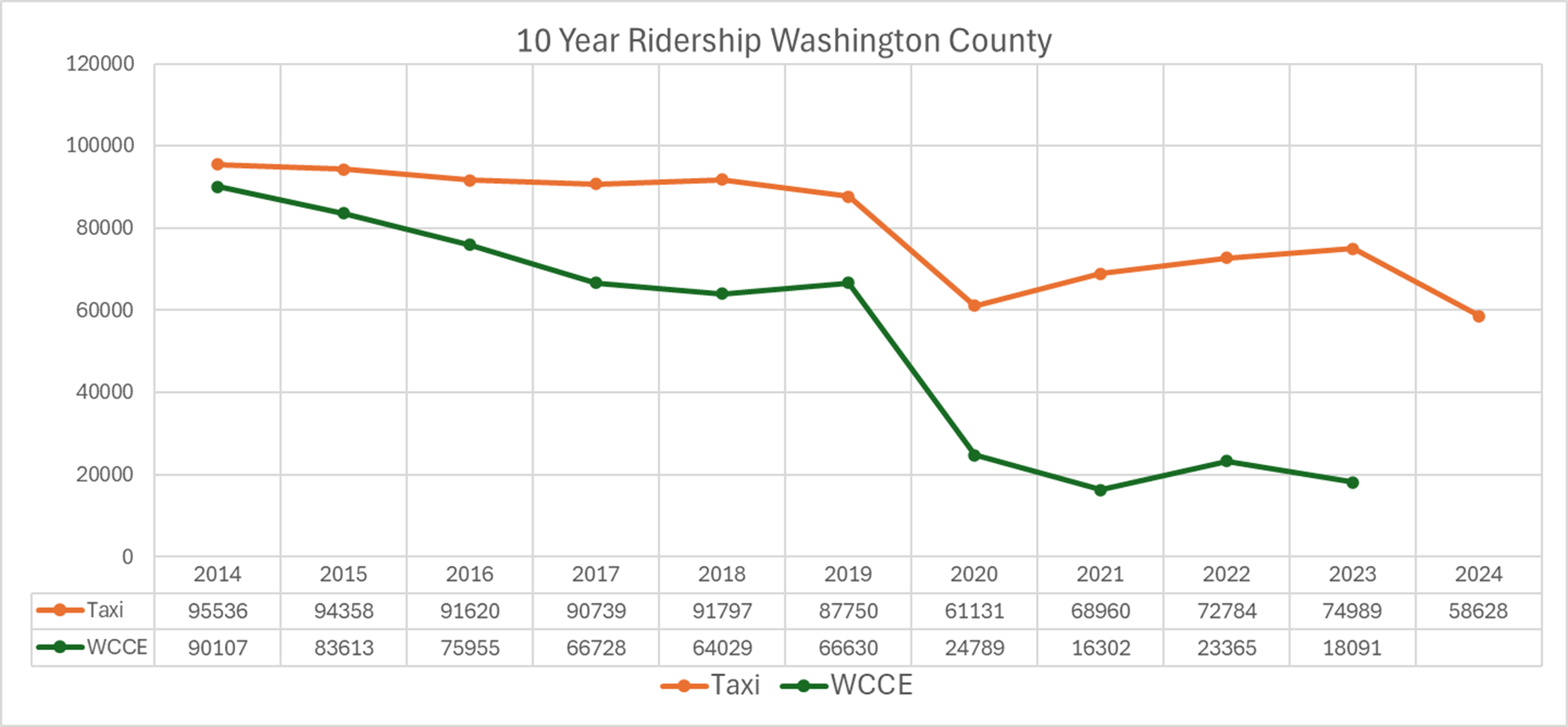 Washington County SRT 2024
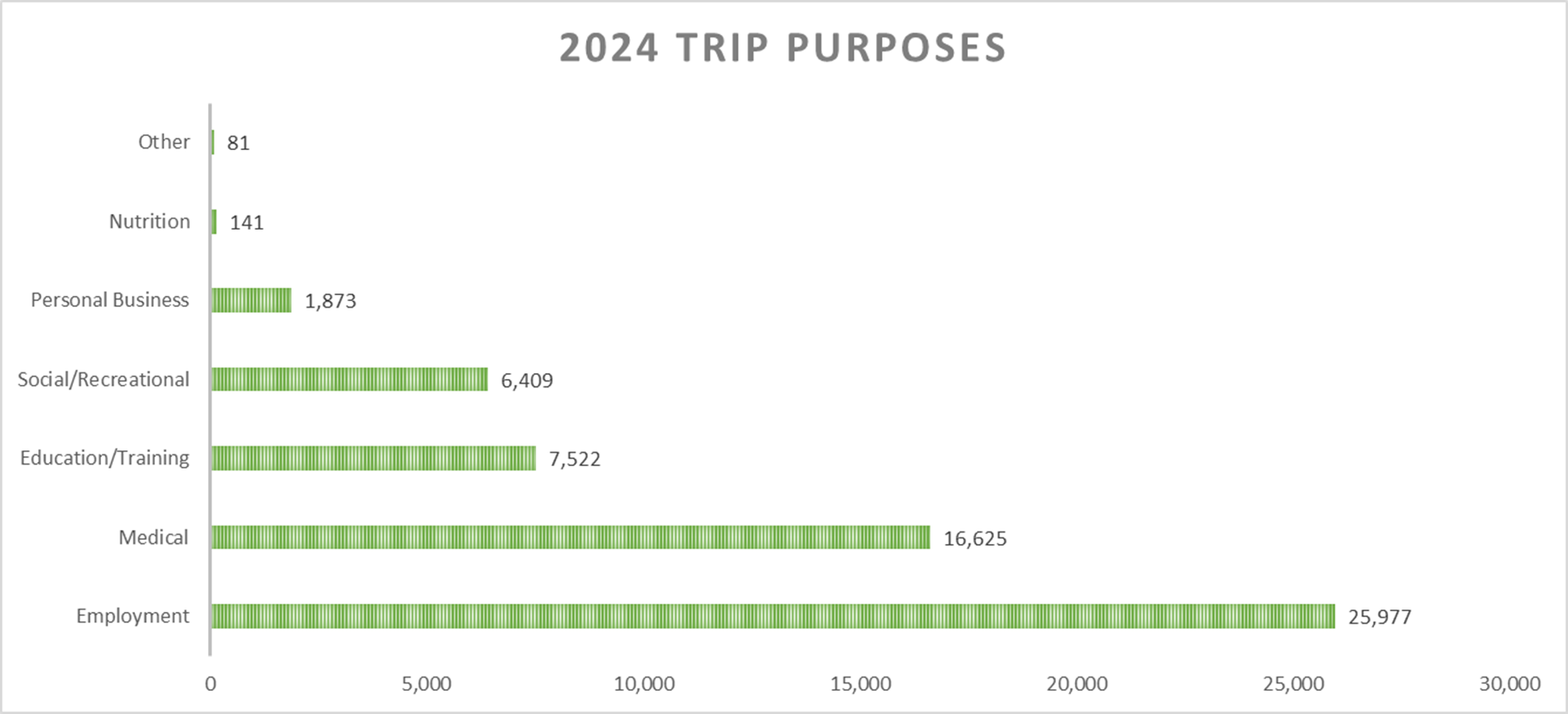 So Many Different Ways to Collaborate!
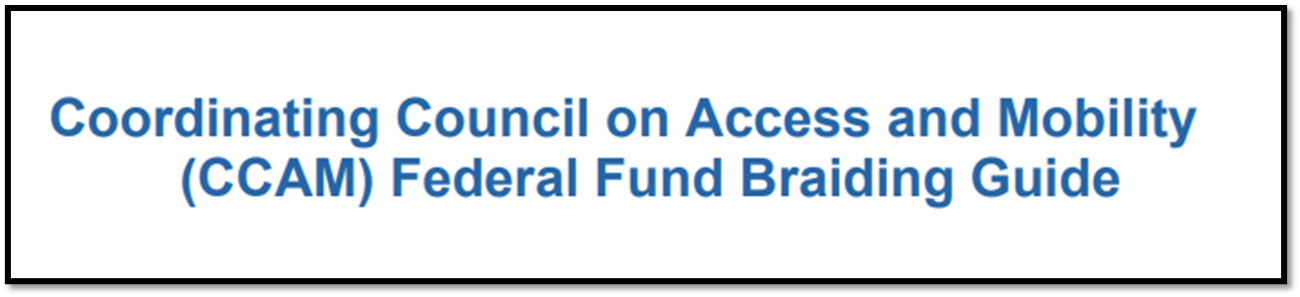 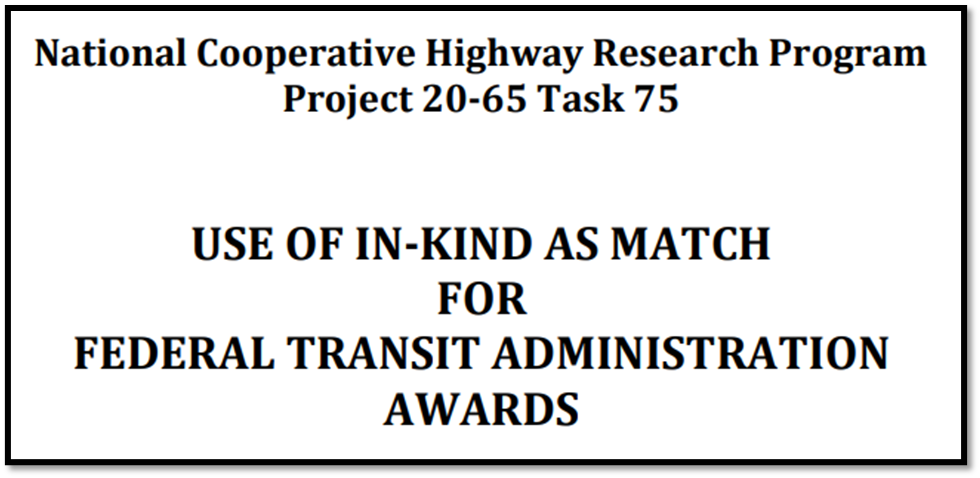 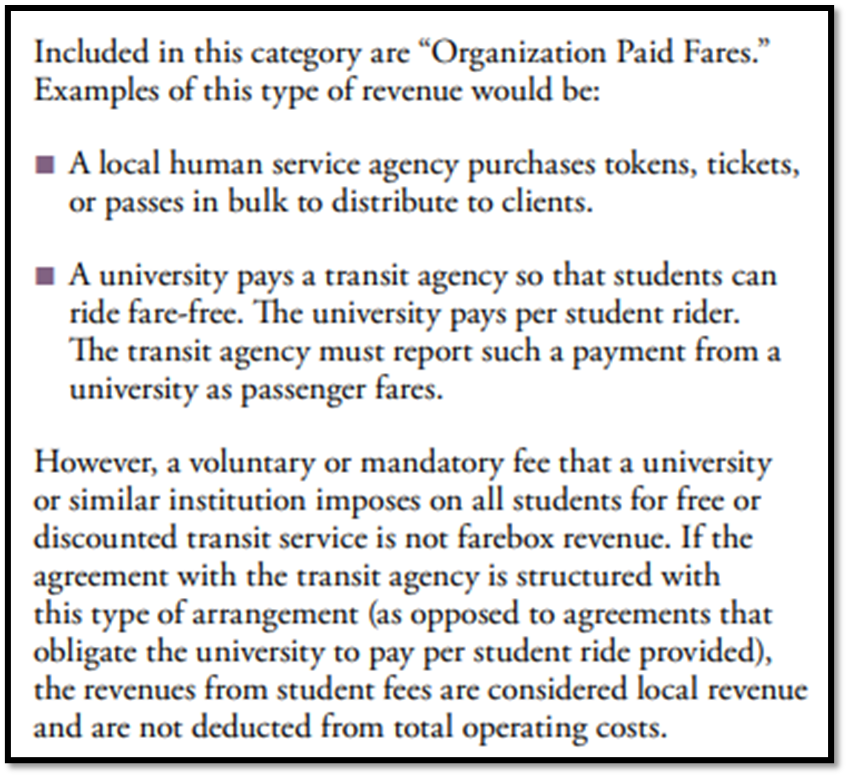 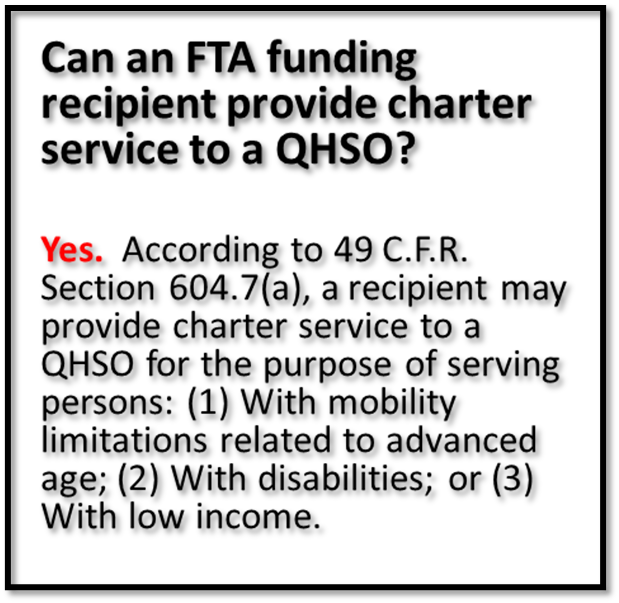 Thank You!